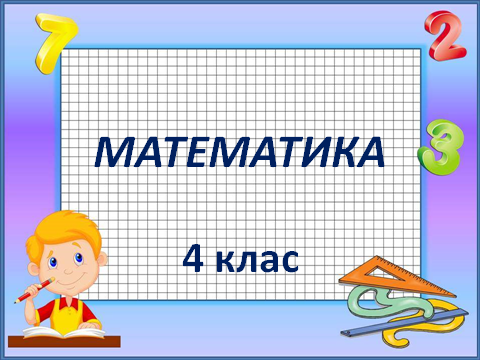 МАТЕМАТИКА
4 клас
Організаційний момент(усний рахунок)
НАСТРІЙ
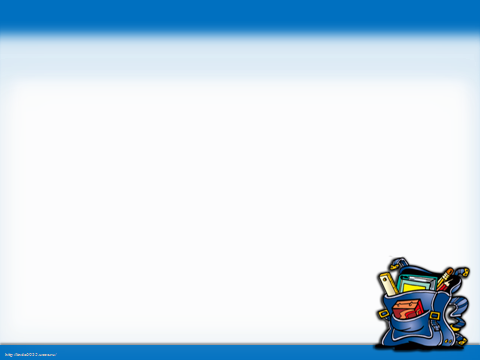 Тема урокуПисьмове множення багатоцифрових чисел, що закінчуються нулями. Задача на пропорційне ділення
Каліграфічна хвилинка
Написання числа 22
Домашня робота№826
Х=12500                 Х=525
                  
                  Х=475
Домашня робота№838
672
6000
43
203
УСНИЙ РАХУНОК
ЧАРІВНИЙ М‘ЯЧ
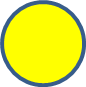 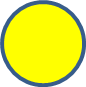 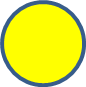 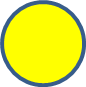 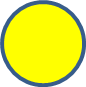 Математичний диктант
1020,    2504,   11400,    5,    25000,
4200
У порядку зростання
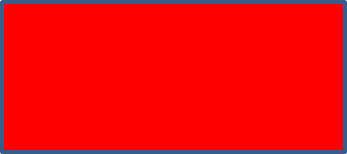 2 504
1020
25 000
11 400
5
4 200
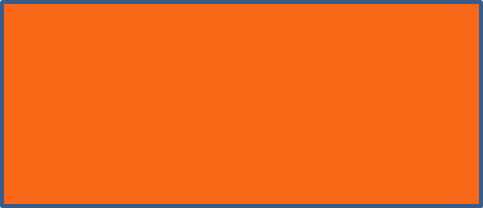 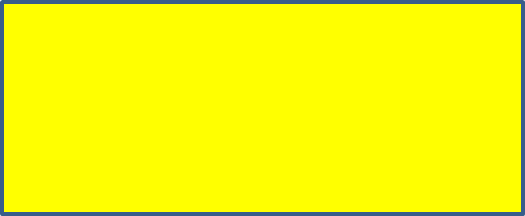 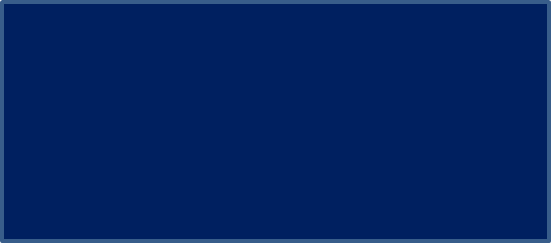 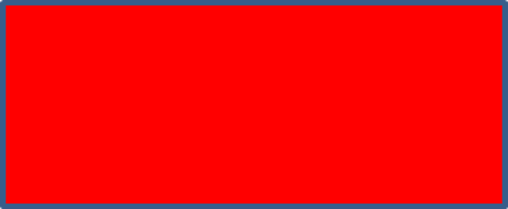 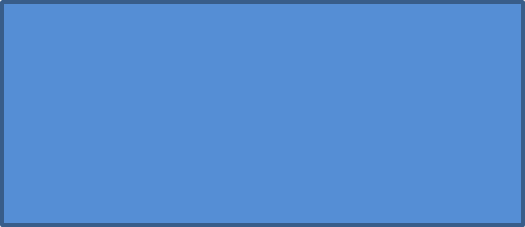 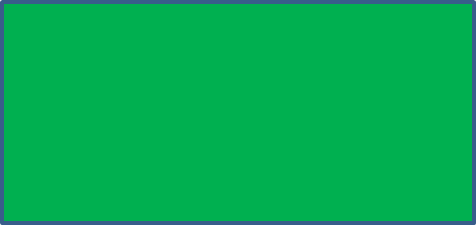 Робота в парах
24 000,    9,     350 000,     5 400,    0
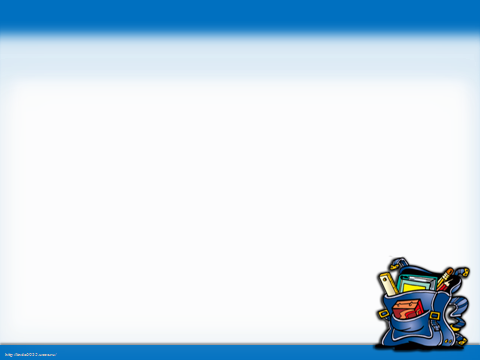 8
100
2400
???
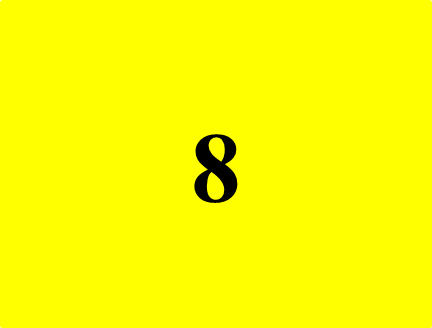 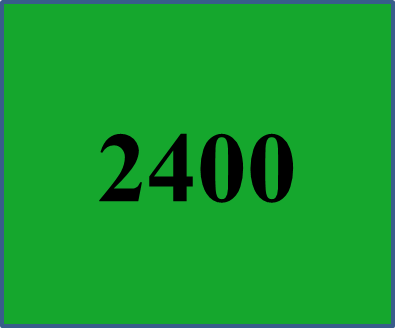 Однакова
Робота з підручником№841
228000,           292000
№845
85, 26.
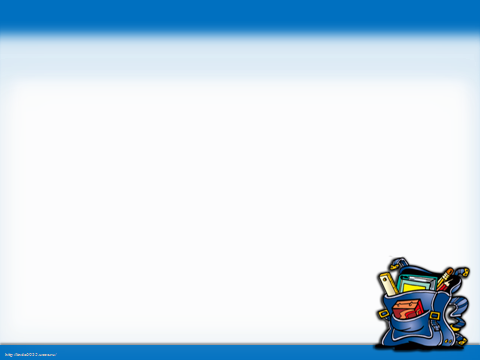 Фізкультхвилинка.
Задача №
560
ГРА «СКЛАДИ ПАЗЛИ»Робота з геометричним матеріалом
Р =  50 cм
S= 150 кв.см
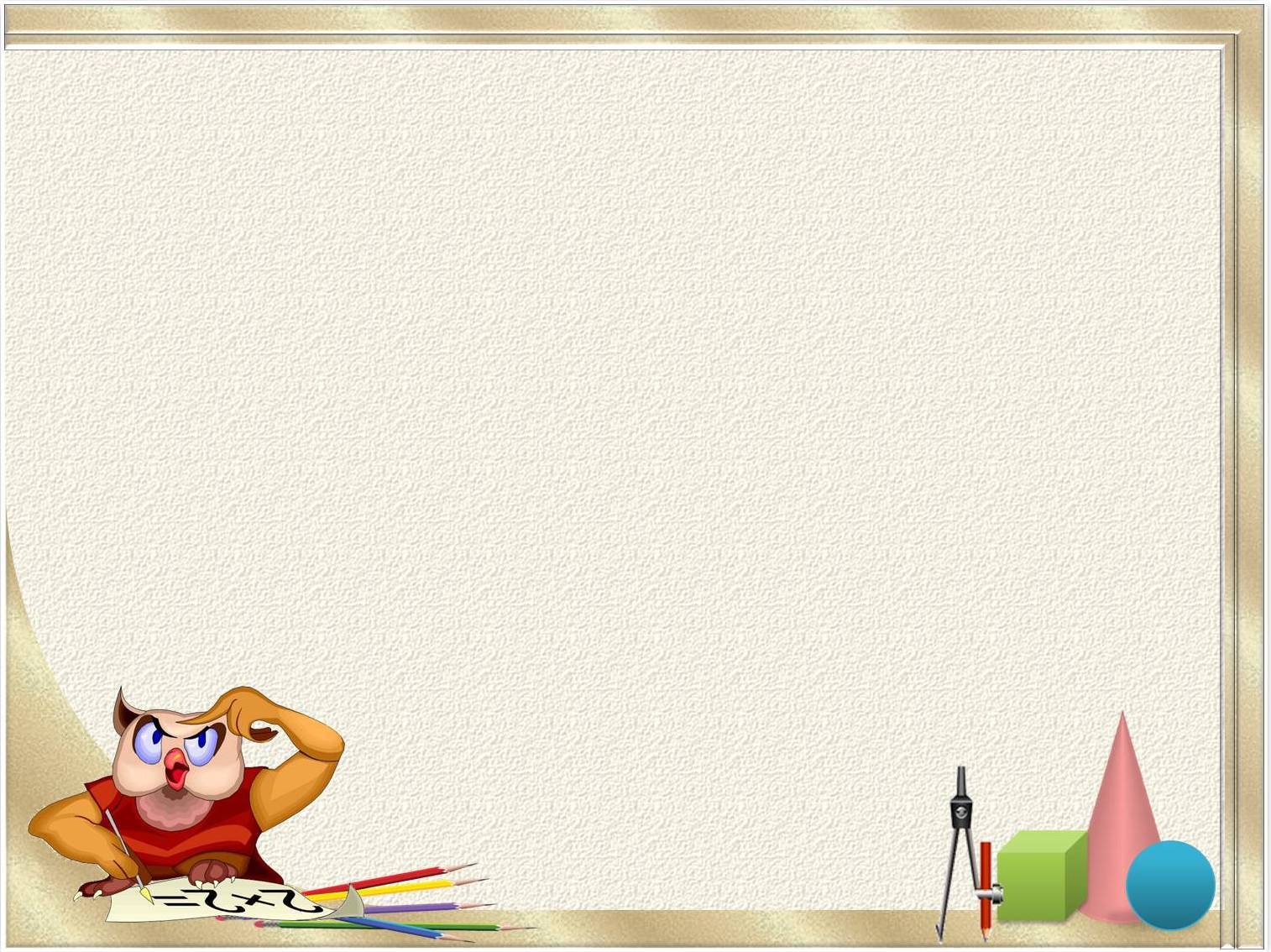 Домашнє завдання    
С.94,   №847, 848
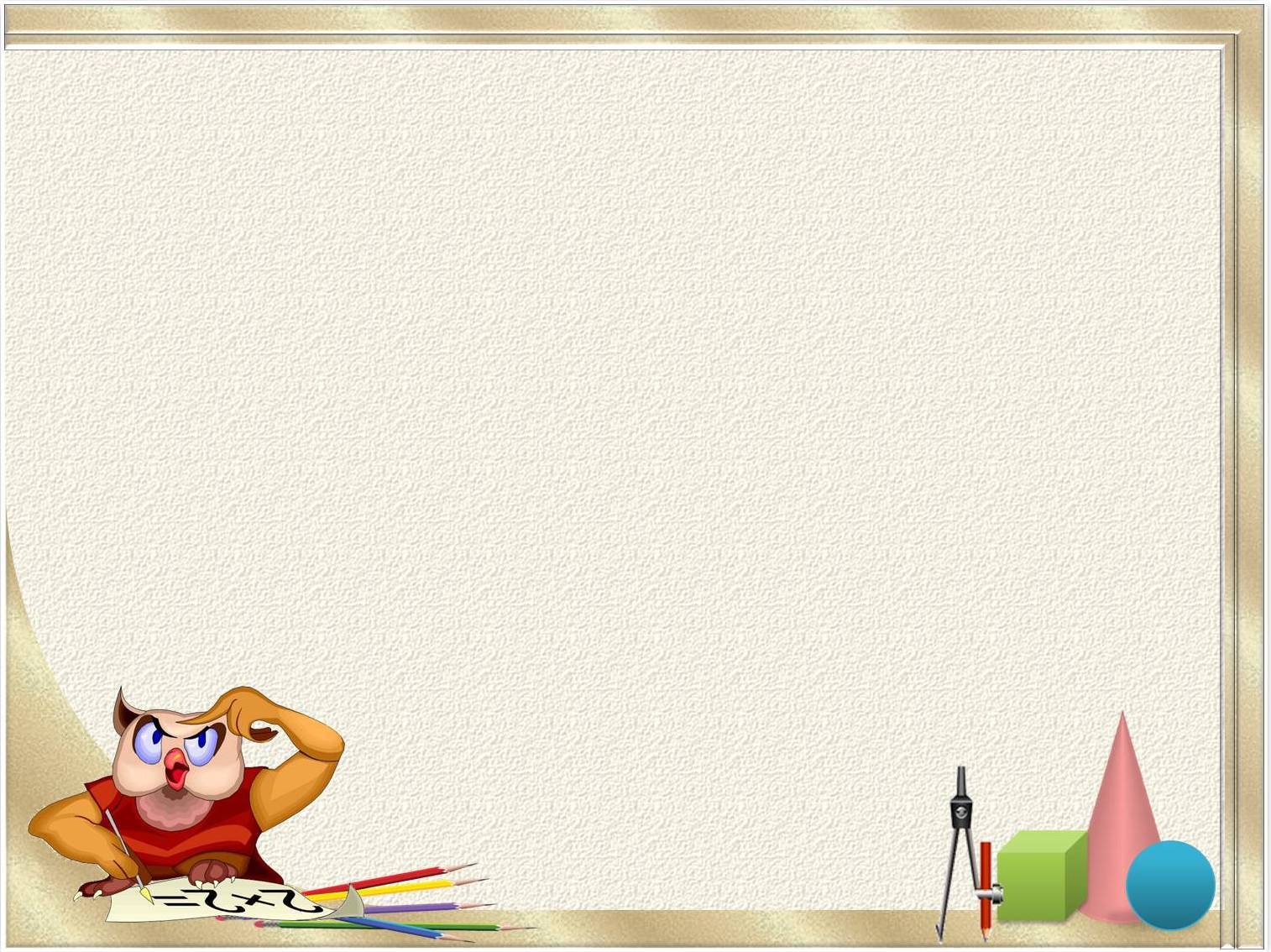 Я дізнався…       Я навчився…   Мені було цікаво…
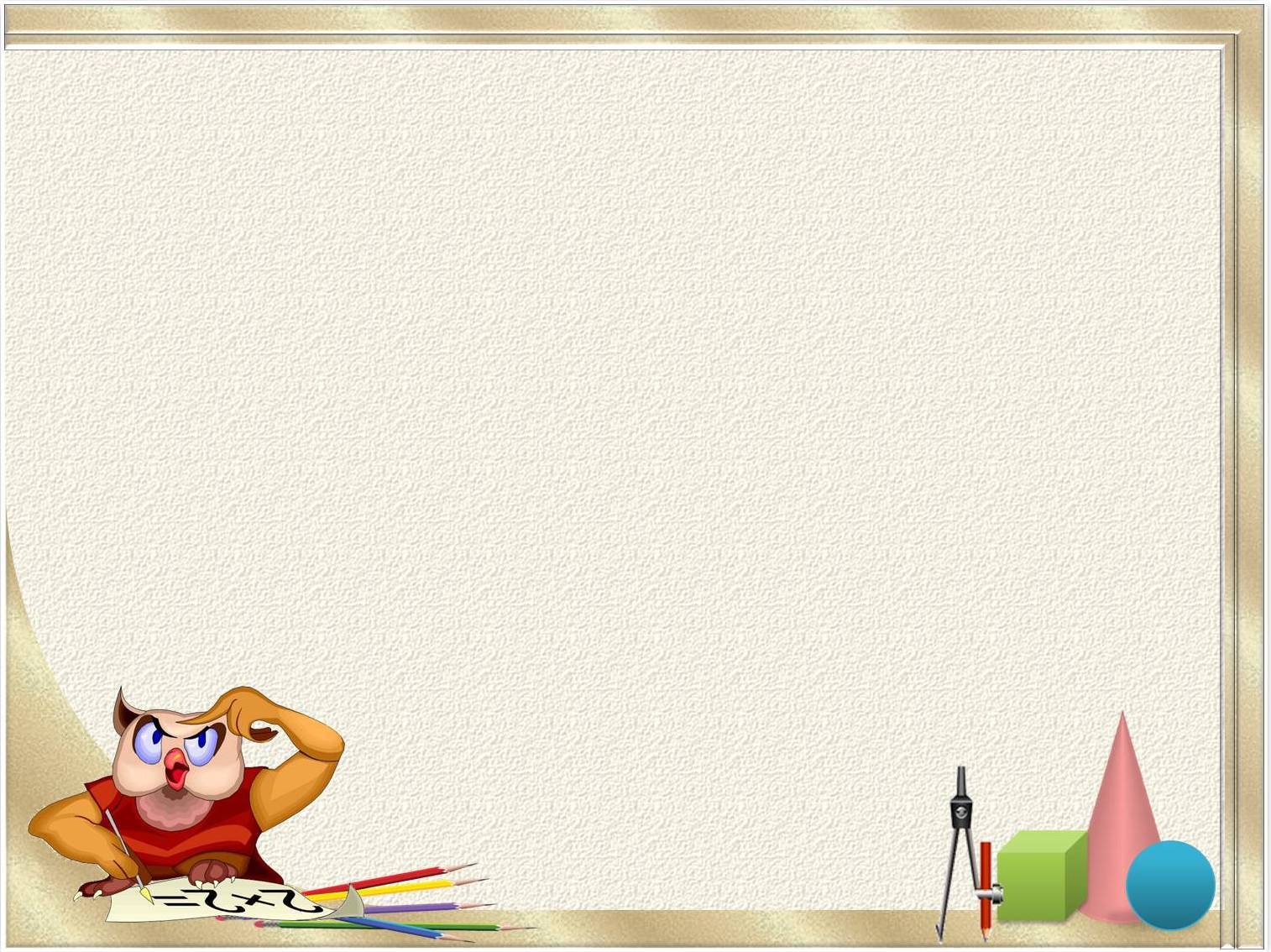 Бажаю успіхів у навчанні!